Bài 5: Đèn giao thông
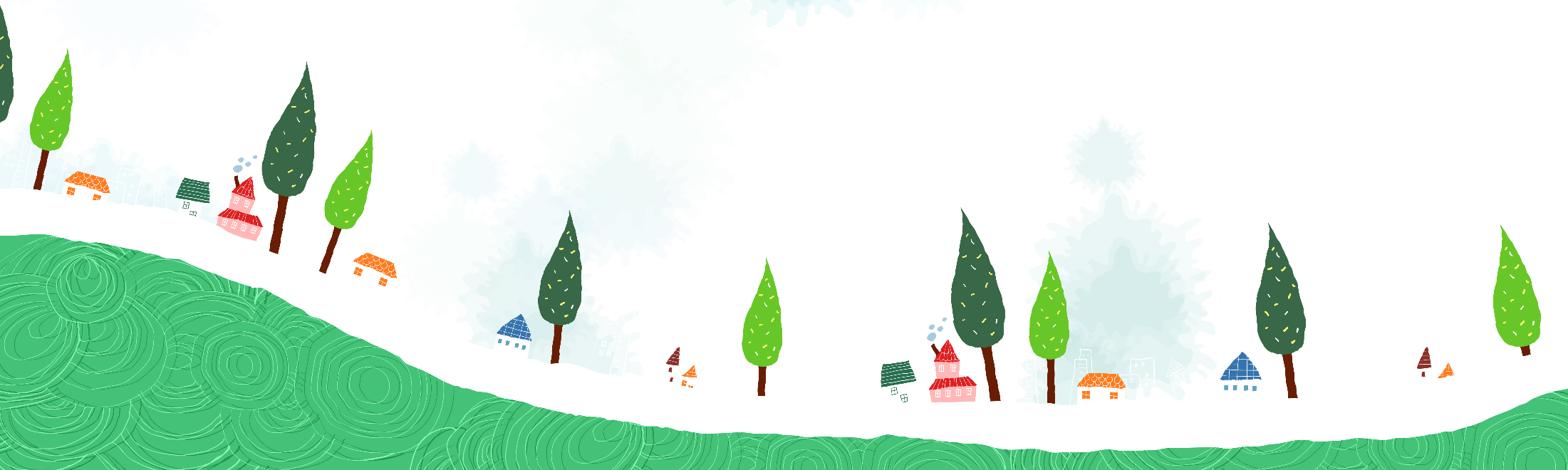 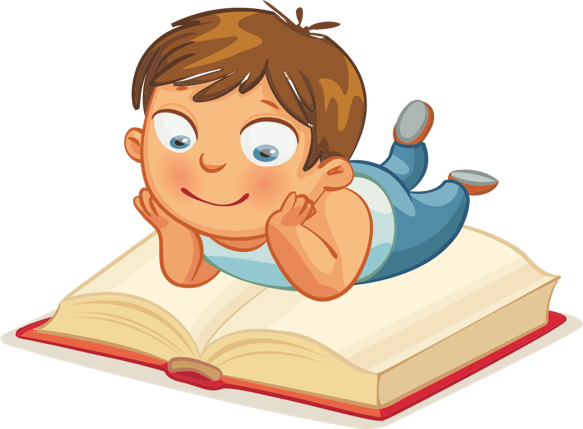 1. Quan sát tranh và cho biết tranh vẽ cảnh gì?
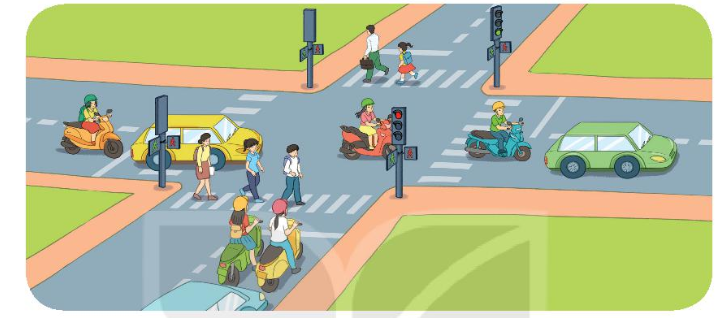 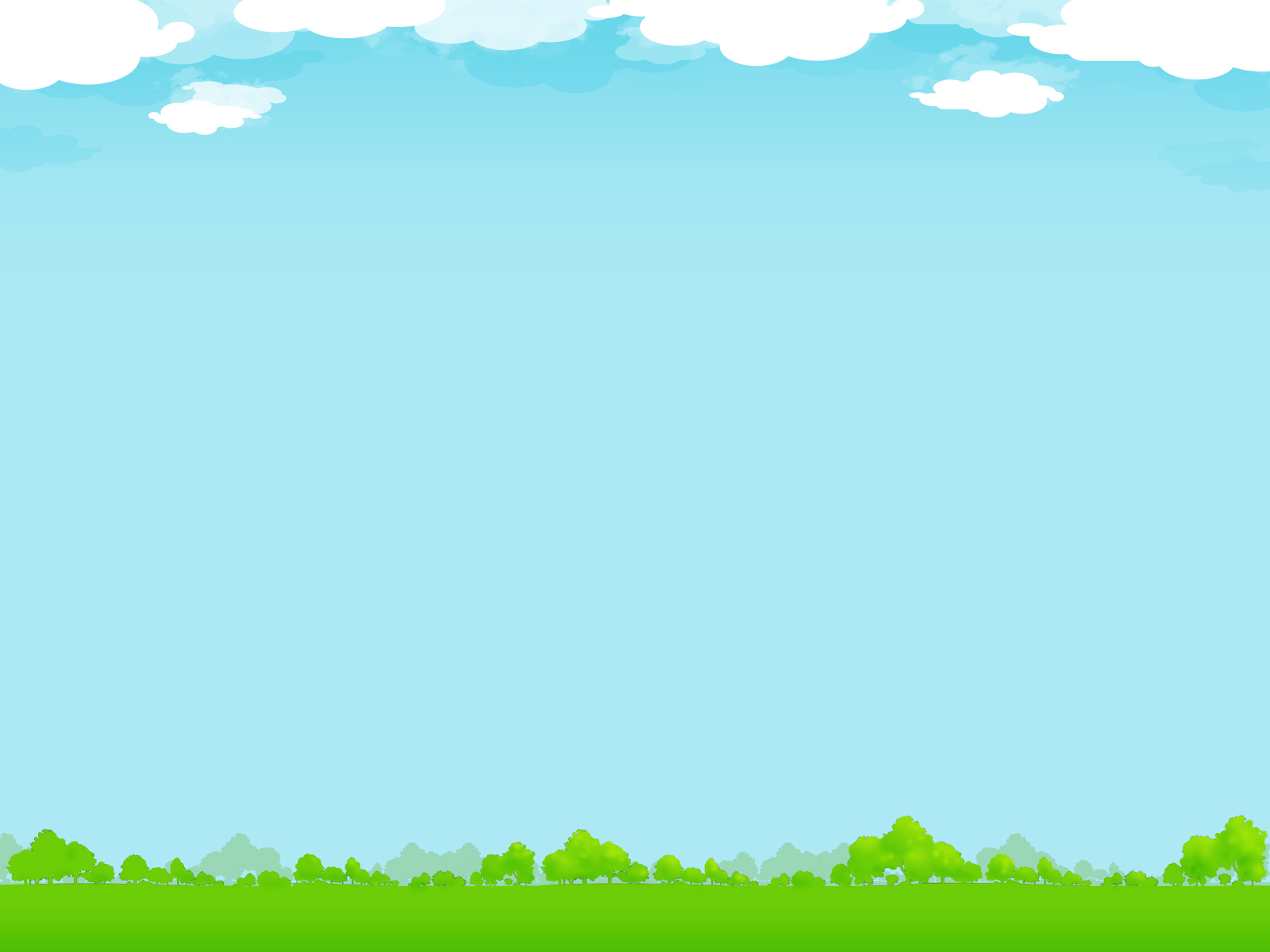 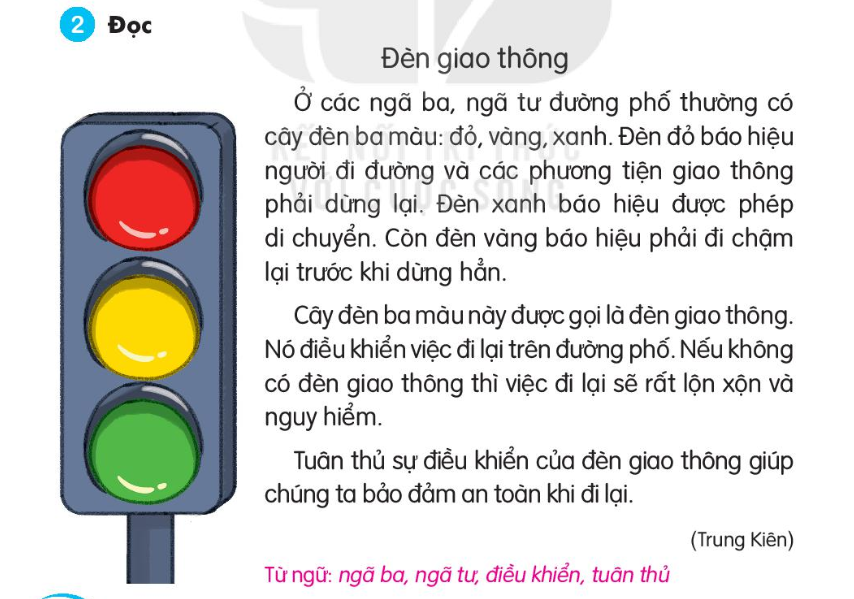 3. Trả lời câu hỏi
1. Đèn giao thông có mấy màu?
- Đèn giao thông có 3 màu.
2. Mỗi màu của đèn giao thông báo hiệu điều gì?
- Đèn màu đỏ báo hiệu dừng lại, đèn màu xanh báo hiệu được phép di chuyển , đèn màu vàng báo hiệu  đi chậm rồi dừng hẳn.
3. Nếu không có đèn giao thông việc đi lại ở các đường phố sẽ như thế nào?
-Nếu không có đèn giao thong việc đi lại ở các đường phố sẽ lộn xộn và nguy hiểm.
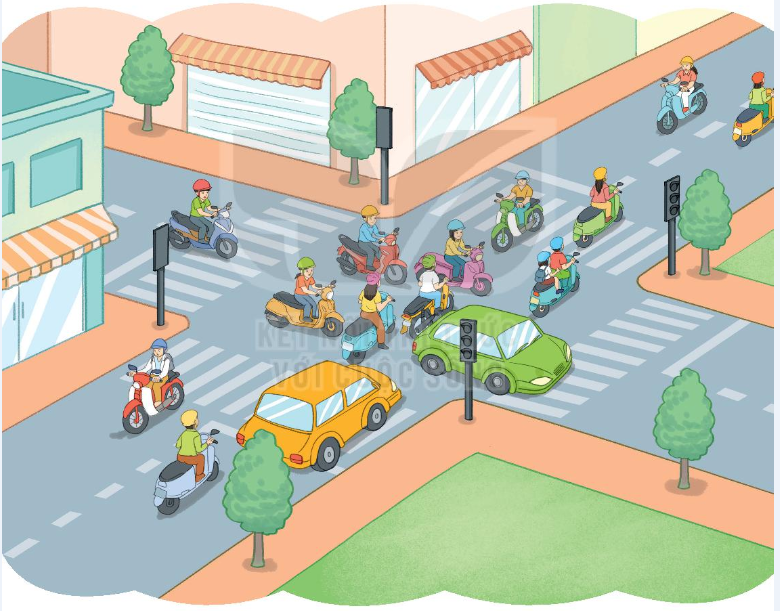 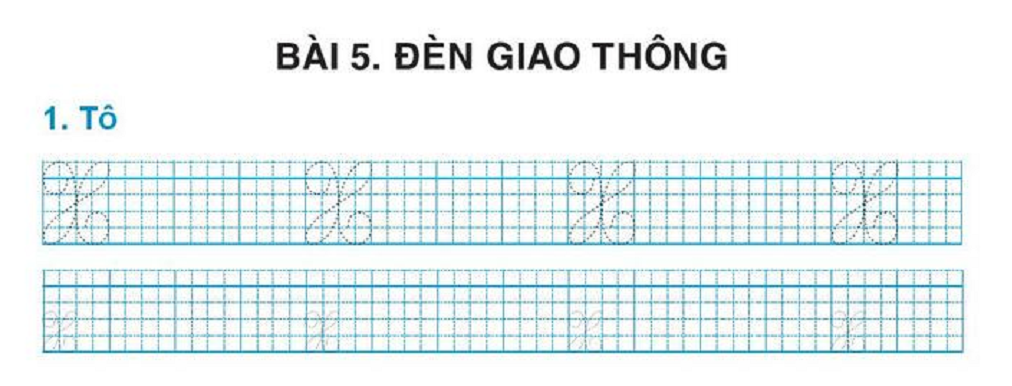 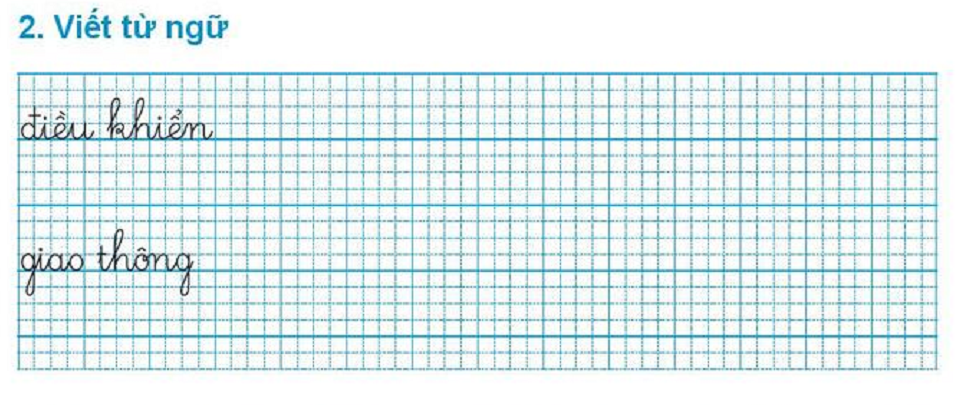 4. Viết vào vở câu trả lời cho câu hỏi a ở mục 3
Đèn giao thông có (…….) .
Đèn giao thông có ba màu.
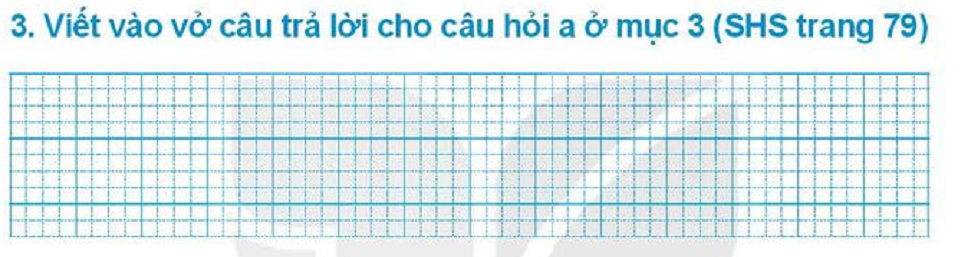 Đèn giao thông có ba màu.
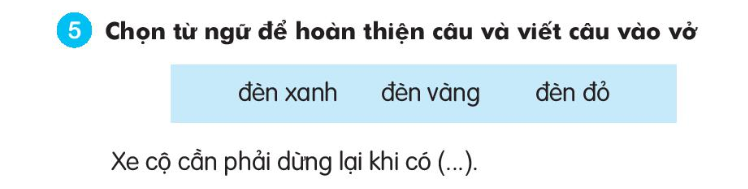 Xe cộ cần phải dừng lại khi có đèn đỏ .
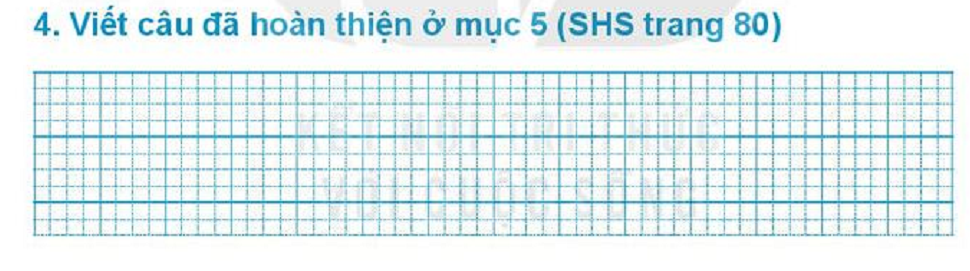 Xe cộ cần phải dừng lại khi có đèn đỏ.
6. Quan sát tranh và dùng từ ngữ trong khung để nói theo tranh.
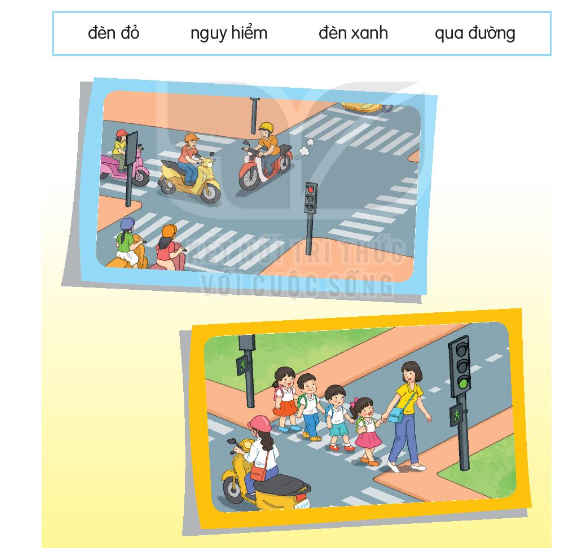 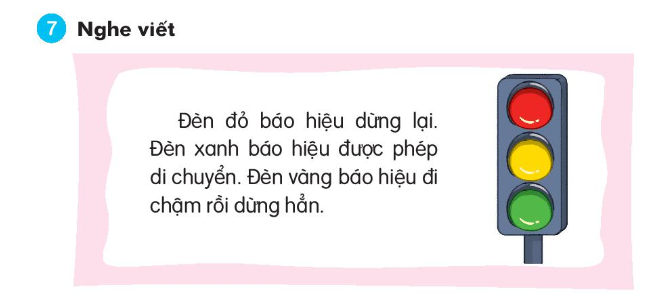 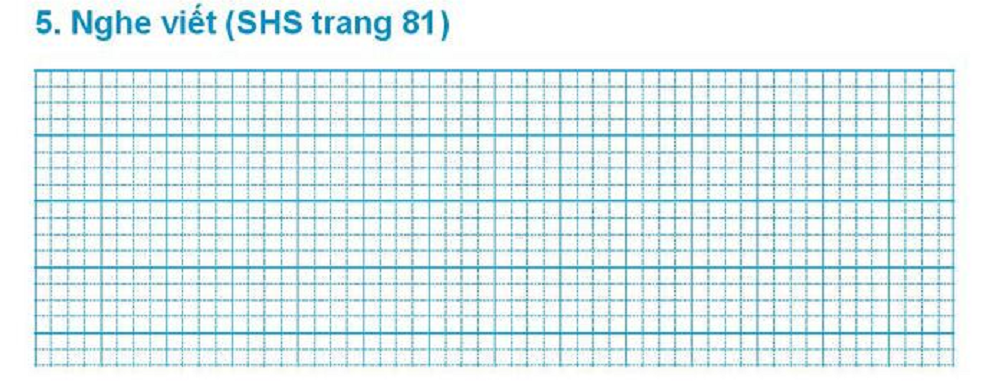 Đèn đỏ báo hiệu dừng lại. Đèn xanh báo hiệu được
phép di chuyển. Đèn vàng báo hiệu đi chậm rồi dừng
hẳn.
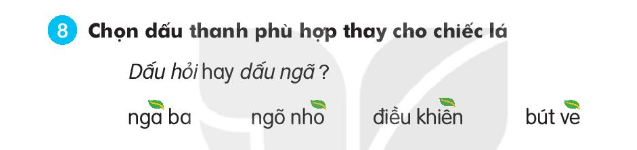 ng· ba          ngâ nhá     
®iÒu khiÓn             bót vÏ
Nhận biết biển báo
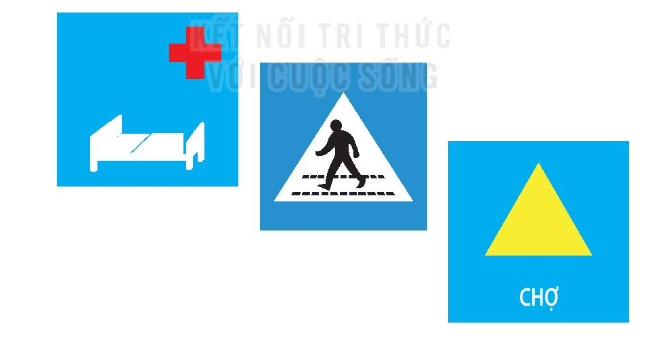 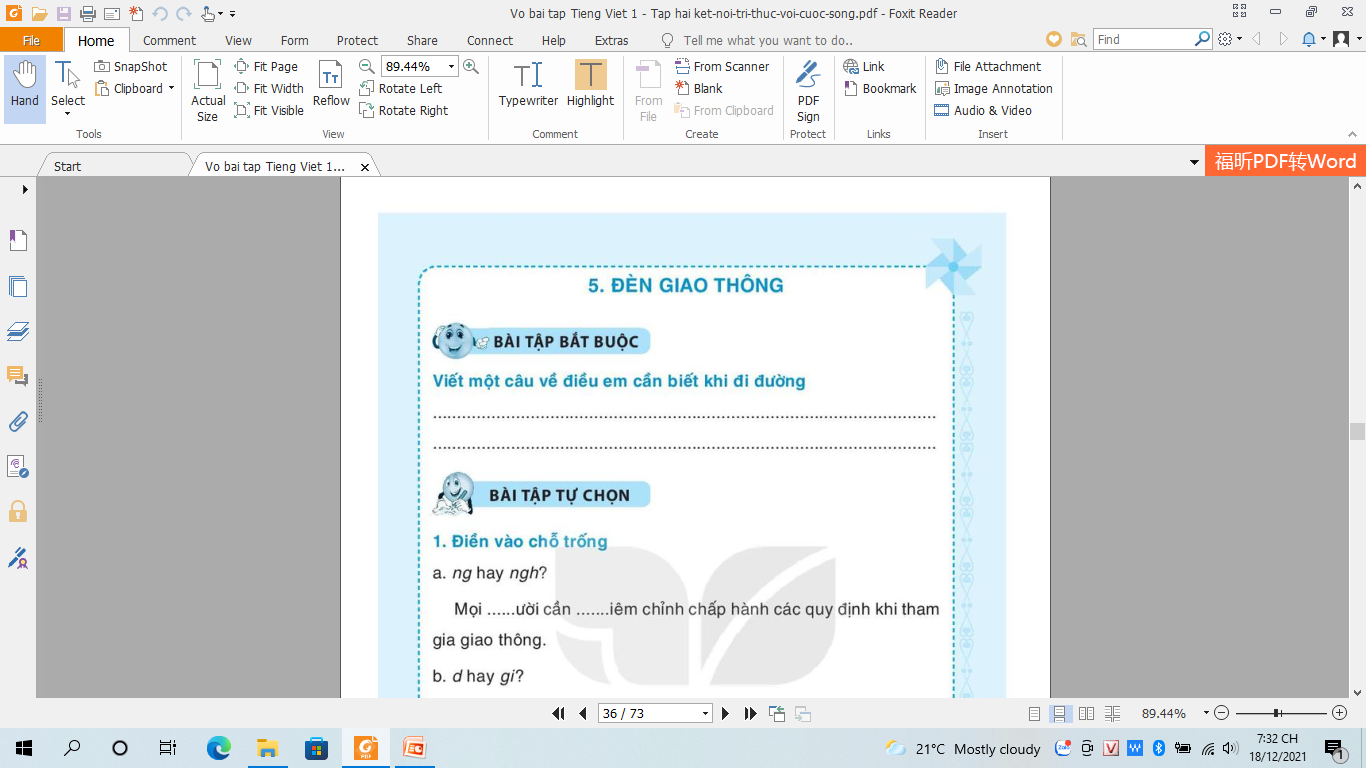 Khi đi đường em luôn đi về bên phải.
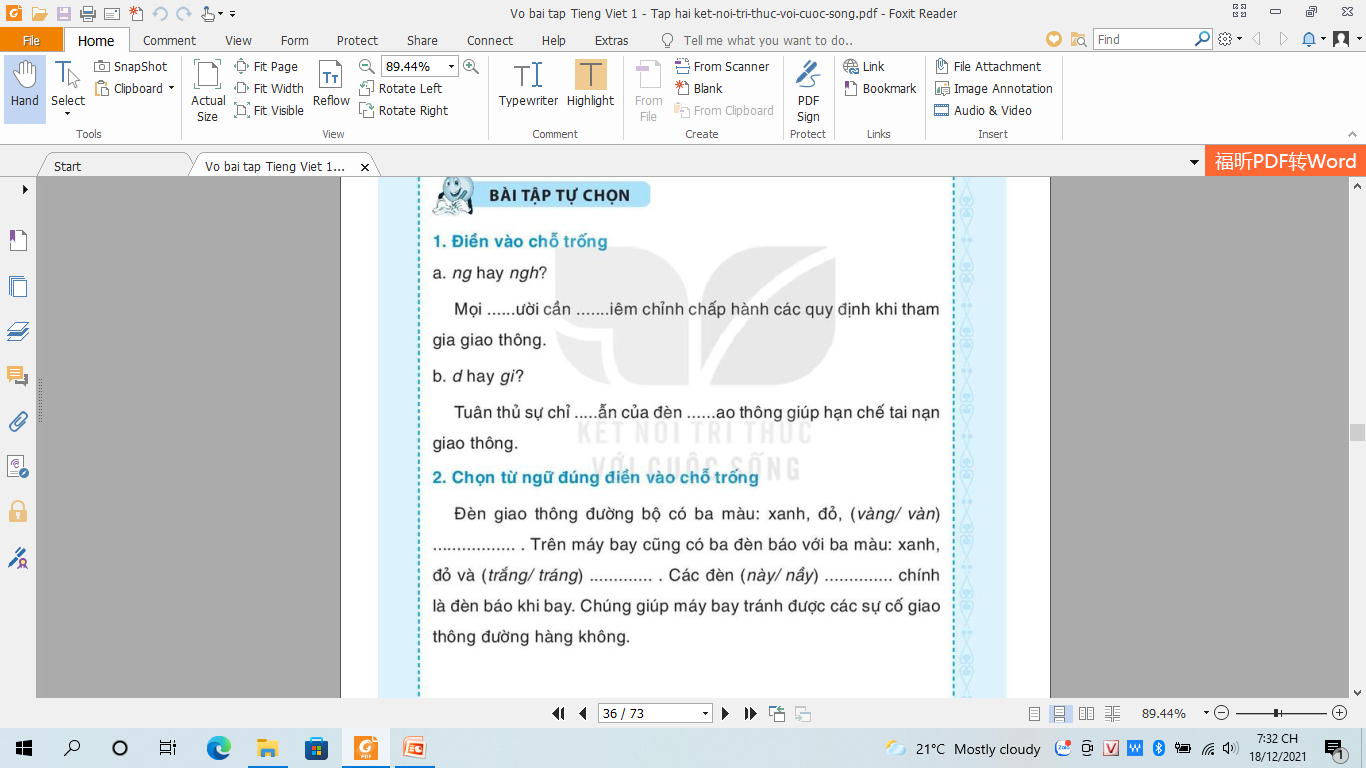 ngh
ng
d
gi
vàng
này
trắng
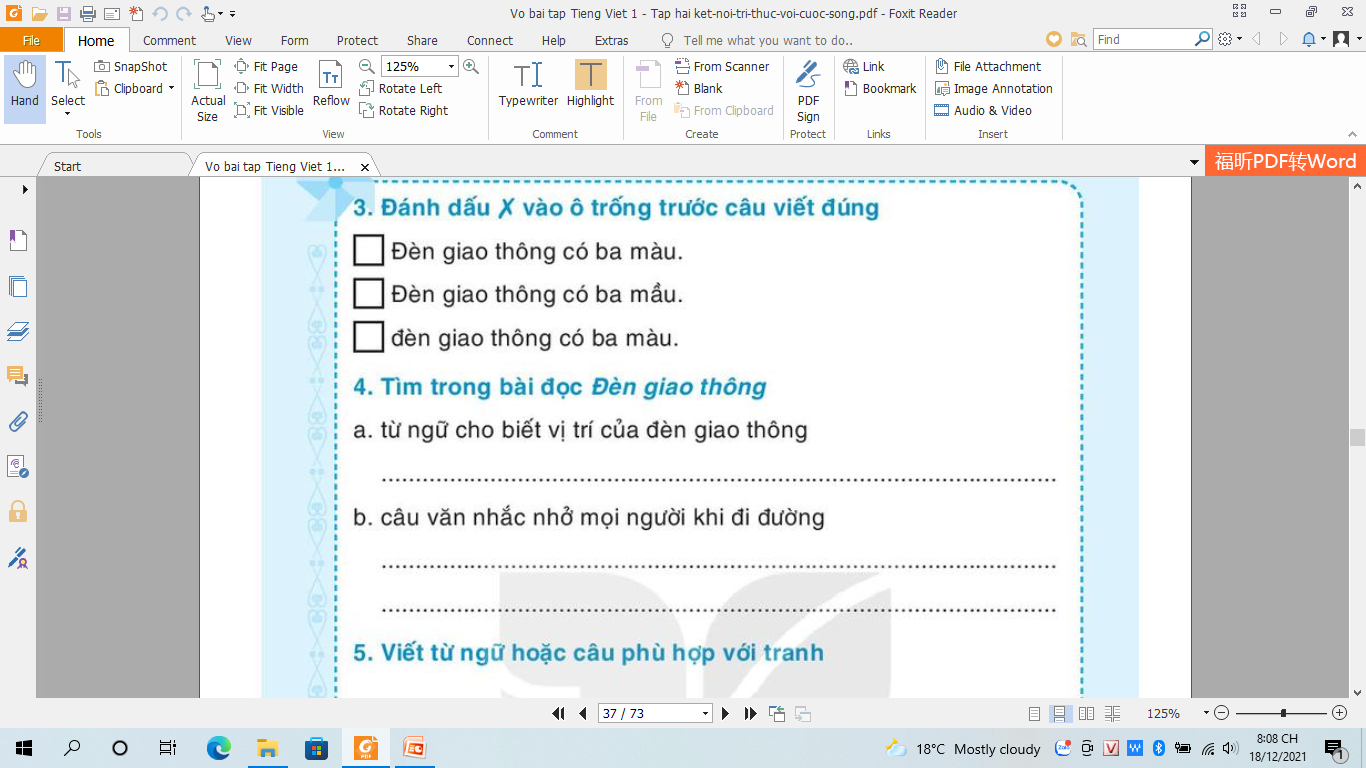 x
Ngã ba, ngã tư.
MĊ wgưƟ chấp hành nghiêm túc theo tín hiệu đèn giao thông.
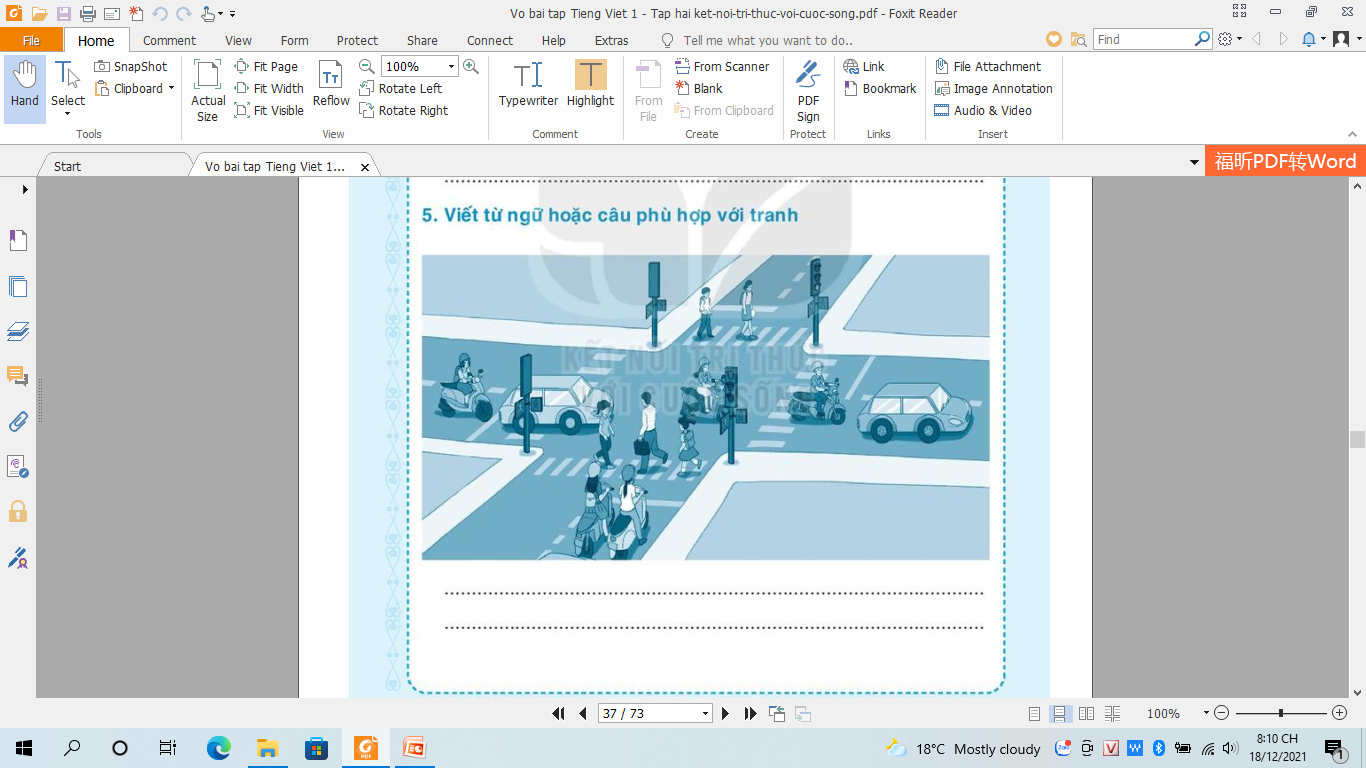 MĊ wgưƟ chấp hành nghiêm túc theo tín hiệu đèn giao thông.